S2-yo-koe
S210
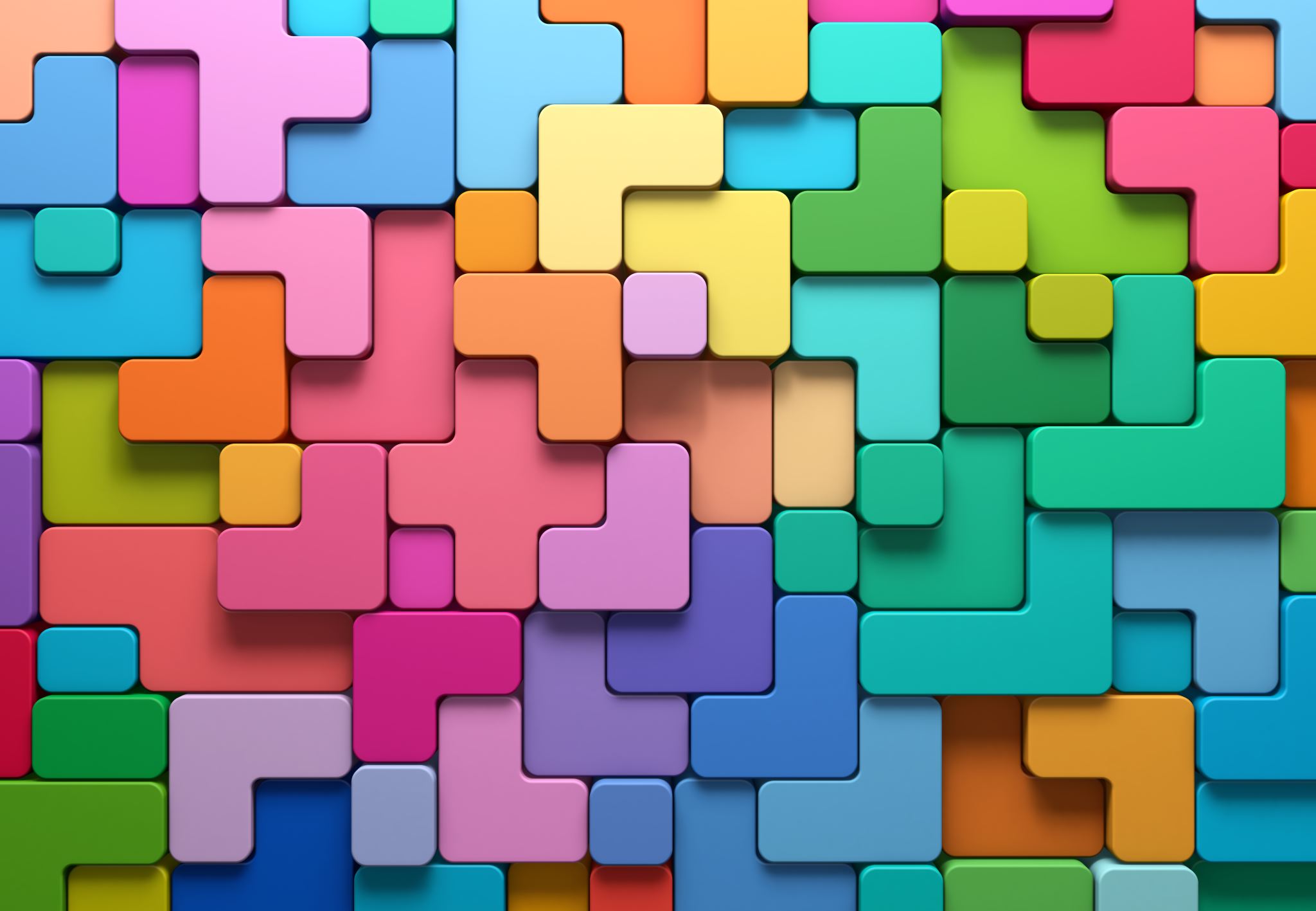 Yleistä S2-yo-kokeesta
Opiskelijoille, joiden äidinkieli on muu kuin suomi, ruotsi tai saame. 
Koe arvioi, miten hyvin kokelas on saavuttanut S2-oppimäärän tavoitteiden mukaisen kielitaidon.
Kokeessa arvioidaan myös kokelaan kypsyyttä ja valmiuksia jatko-opintoihin. 
Koe on yksipäiväinen ja kuusituntinen. 
Kokeessa arvioidaan vastaanottamistaitoja (kuunteleminen, lukutaito) sekä tuottamistaitoja (kirjoitustaito). 
Suullista tuottamista ei arvioida. 
Kokeessa yhtenäinen teema, joka liittyy LOPS:n aihekokonaisuuksiin sekä S2-oppimäärän tavoitteisiin.
S2-ylioppilaskoe
= 3 osaa = 229 p.
1 Kuunteleminen (50 p.) 
2 Lukutaito (50 p.) 
3 Kirjoitustaito (129 p.)
	- Lyhyt kirjoitustehtävä (30 p.) 
	- Kirjoitelma (99 p.)
Kirjoittaminen
Mittaa kokelaan kykyä 
 tuottaa itsenäisesti tekstiä
 ilmaista ajatuksiaan suomeksi
 ottaa huomioon eri viestintätilanteet ja niiden vaatimukset
Tehtävien aiheet
Aiheet ovat S2-oppimäärästä ja lukion laaja-alaisen osaamisen teemoista:
hyvinvointiosaaminen
vuorovaikutusosaaminen
monitieteinen ja luova osaaminen
 yhteiskunnallinen osaaminen
eettisyys ja ympäristöosaaminen
globaali- ja kulttuuriosaaminen
Tehtävien aineistot
Aineistojen tekstit edustavat eri tekstilajeja ja vaihtelevat pituudeltaan, osa voi olla myös videoita. 

Aineistotekstit voivat olla pitemmän tekstin katkelmia.
Tehtävät: Lyhyt kirjoitustehtävä
viestinnällinen tehtävä = mittaa kykyä reagoida toisen osapuolen viestiin ja ottaa huomioon sen vaatimukset
 1 tehtävänanto, jossa tehtävä voi olla
 kommentti 
 sähköpostiviesti
 blogiteksti
 jokin arkielämän viesti
 dialogin täydennys (ei pitäisi olla enää käytössä)
 500–800 merkkiä
Lyhyen kirjoitustehtävän arvostelu
0 – 30 pistettä
 Kriteerit ovat
 tehtävänannon ymmärtäminen
 argumentointi
 viestin välittyminen
 sanaston ja ilmausten sopiminen tilanteeseen
 kieli ja tyyli
Tehtävät: Kirjoitelma
tehtävänannon mukainen teksti, jossa ilmaistaan omia ajatuksia annetusta aiheesta
asiaa esittelevä tai pohtiva tietoteksti
kantaaottava mielipideteksti
kaunokirjallisuuden tai muun pohjatekstin erittely ja tulkinta
 voi olla aineistopohjainen
tehtävänanto kertoo, onko aineistoa pakko käyttää vai onko aineisto virike
 voi olla otsikkotehtävä
1800 – 2300 merkkiä
Kirjoitelman arvostelu
0 – 99 pistettä
kriteerit:
viestinnällisyys
tehtävänannon noudattaminen 
aineiston käyttö
tekstin sisältö 
tekstin rakenne
kielellinen laajuus: sanavarasto
kielellinen tarkkuus: kieliopin ja kielenhuollon osaaminen
Vähennykset
Liian lyhyestä kirjoitelmasta vähennetään pisteitä.
 Suositusmerkkimäärä on 1800 – 2300 
 Jos teksti on 
1440 – 1602 vähennetään 5 p.
1260 – 1439 vähennetään 10 p.
1080 – 1259 vähennetään 15 p.
1079 tai alle vähennetään 20 p.
 Otsikon puuttumisesta vähennetään 5 p.
 Jos teksti on kopioitu tai tehty väärästä aiheesta = 0 p.
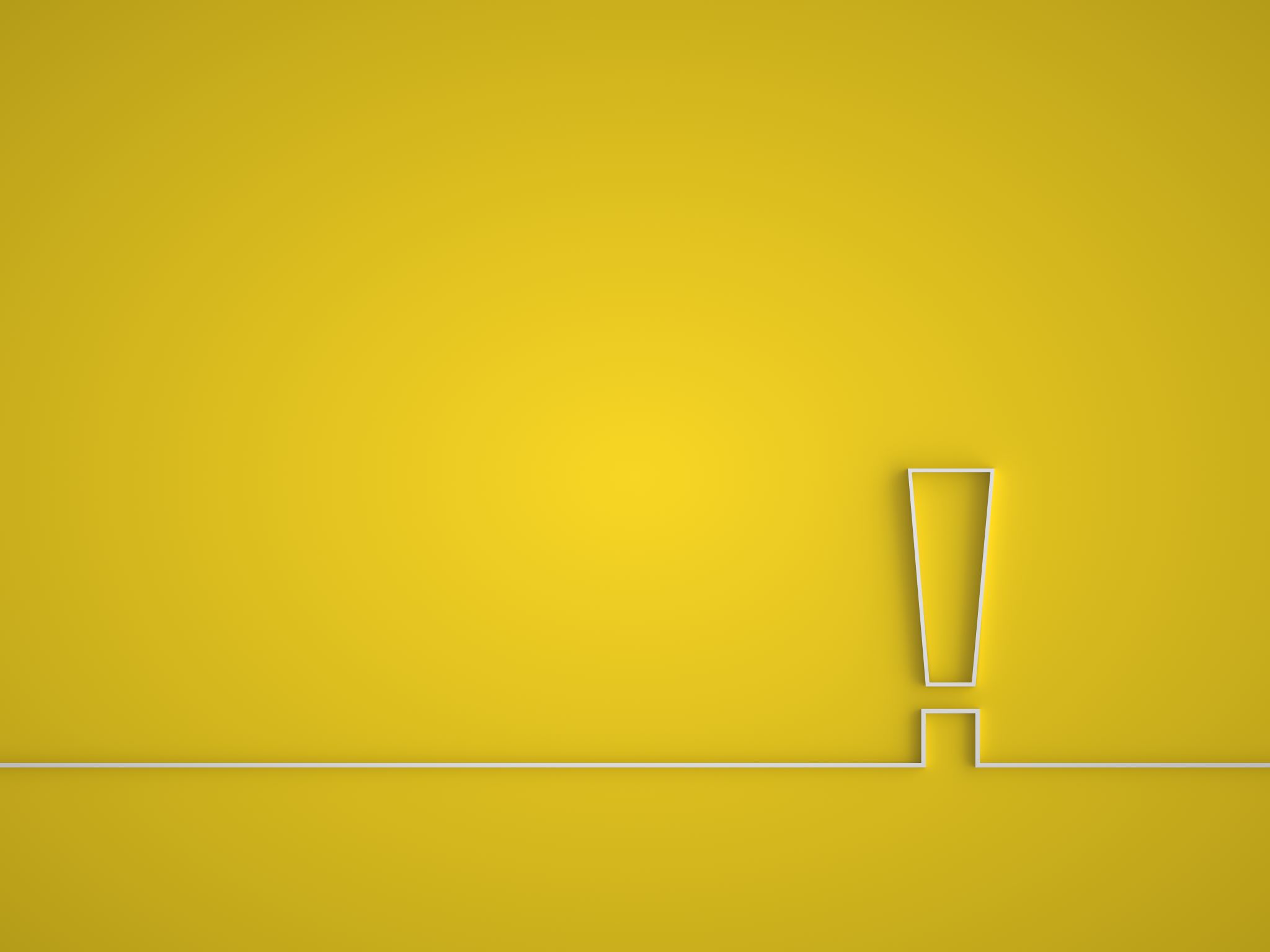 Tärkeää kokeessa!
Ajankäyttö
Tarkkaile kelloa!

 Tilanteeseen sopiva kieli
Tarkista lyhyen kirjoitelman tehtävän konteksti!

Kirjoitelmassa hyvä kieli  
Tarkista lopuksi kieli!

Tekstin suosituspituus.
Älä kirjoita liian suppeaa tai liian pitkää tekstiä.

 Muista kokeen taso ja tarkoitus.
 Näytä kielitaitosi.